المحاضره7:التوازن الكلي او العام
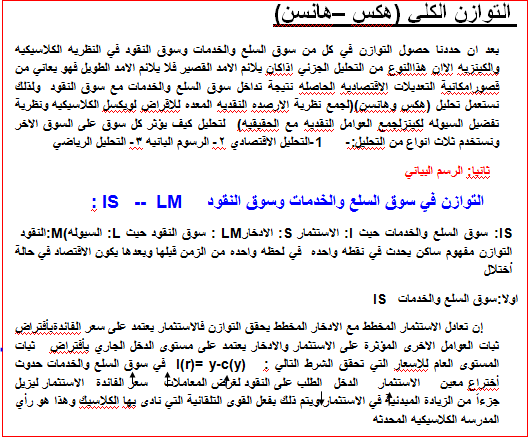 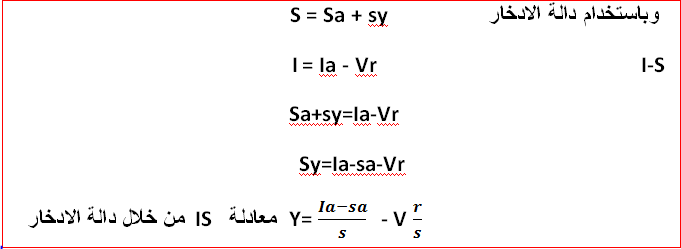